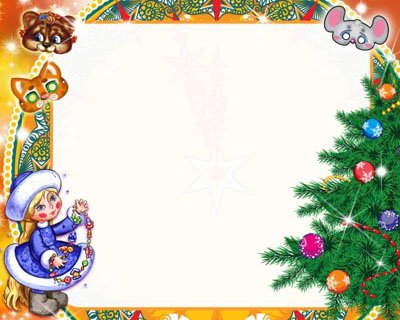 Презентация
Что такое новый год?

Группа №6 «Белочка»

Воспитатель Баширова Альфира Кабировна общенаправленности от 4 до 5 лет
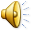 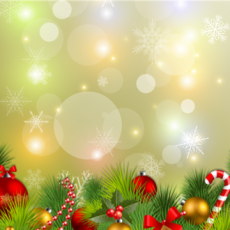 Новый год уже коснулся нас своим дыханием, мы уже чувствуем его в своих сердцах и готовимся к нему. Начинаются волнения, переживания, ожидания. Для каждого ребенка Новый год - это чудеса и ... сказка. Какая его ожидает сказка? Что произойдет в новогоднюю ночь? Кто придет в гости, какие приключения его ждут? Обо всем об этом начинаем рассказывать детям мы - взрослые, поэтому нам важно очень интересно донести эту информацию до наших детей, воспитанников.
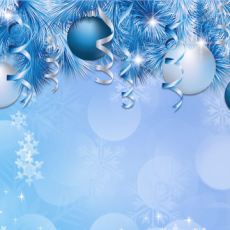 Скоро, скоро Новый год!
Он торопится, идёт!
Постучится в двери к нам:
Дети, здравствуйте, я к вам!
Праздник мы встречаем,
Ёлку наряжаем,
Вешаем игрушки,
Шарики, хлопушки…
Скоро Дед Мороз придёт! 
Нам подарки принесёт -
Яблоки, конфеты…Дед Мороз, Ну где ты?
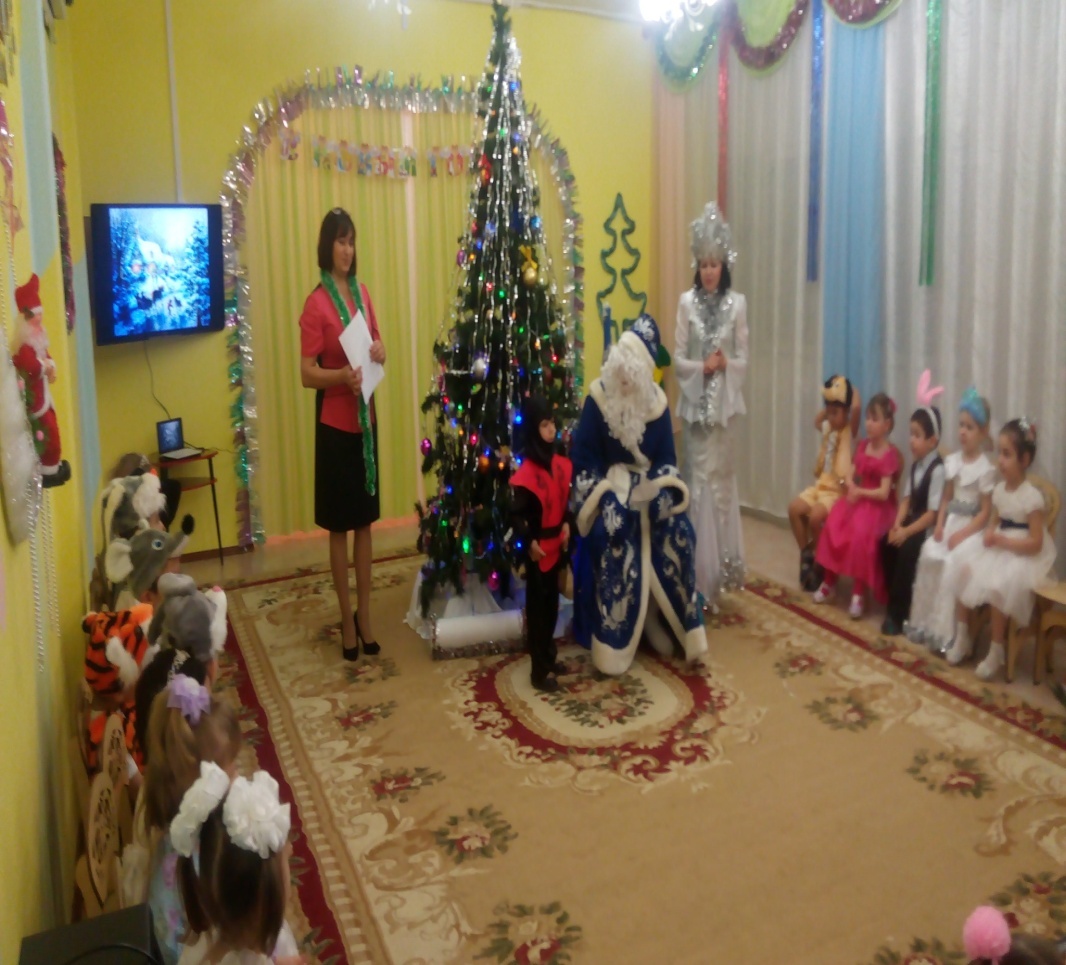 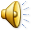 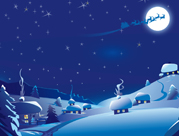 Пусть в окошко постучится,
В полночь  добрый Новый год,
Всем мечтам поможет сбыться,
Счастья, радость принесет!
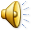 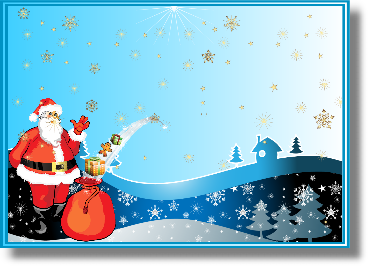 Кто в нарядной теплой шубке,
С длинной белой бородой,
В Новый год приходит в гости,
И румяный, и седой!
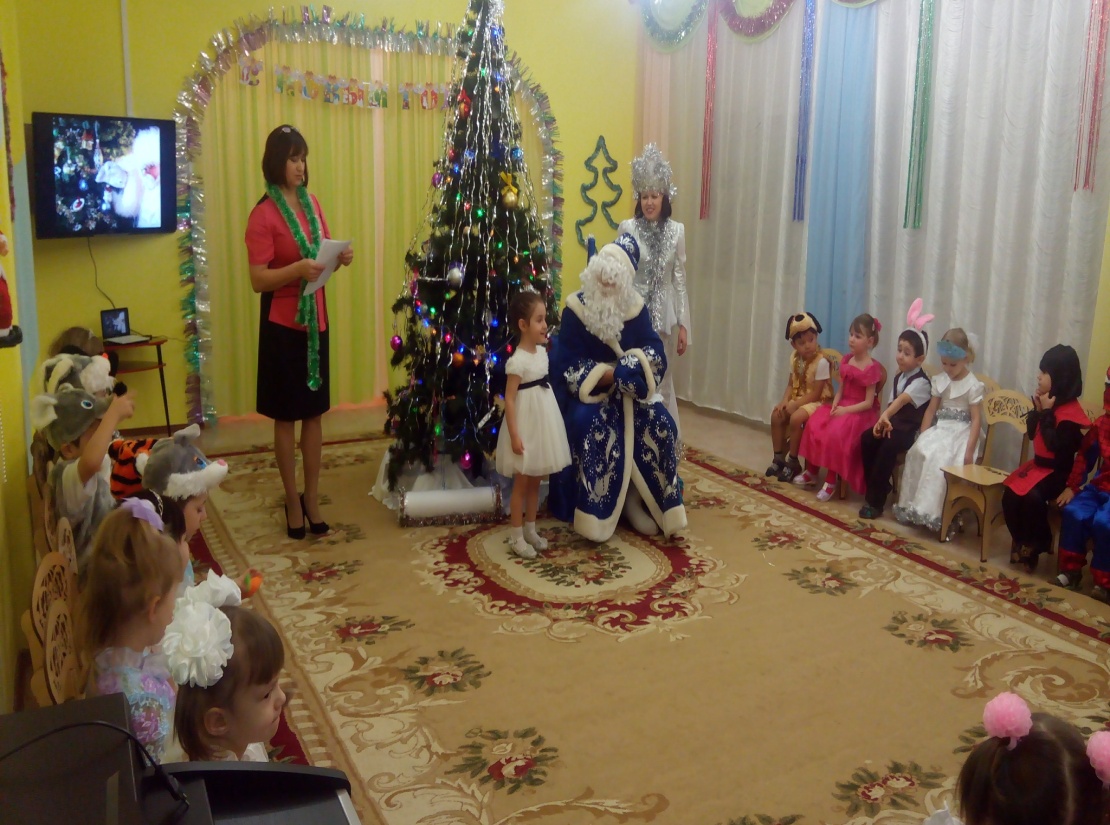 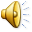 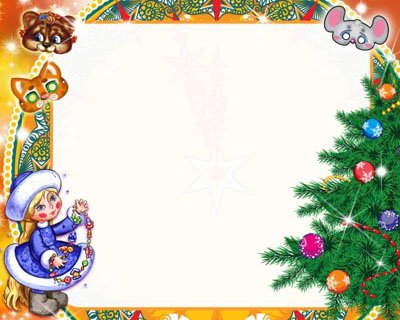 ВВ гости к нам она летит,
Эй, не стойте на пути!
В белой шубке,как принцесса,
В теплых рукавицах,
Мимо сказочного леса
К нам на елку мчится!
И красавица, и стройна,
Так скажите – кто она?
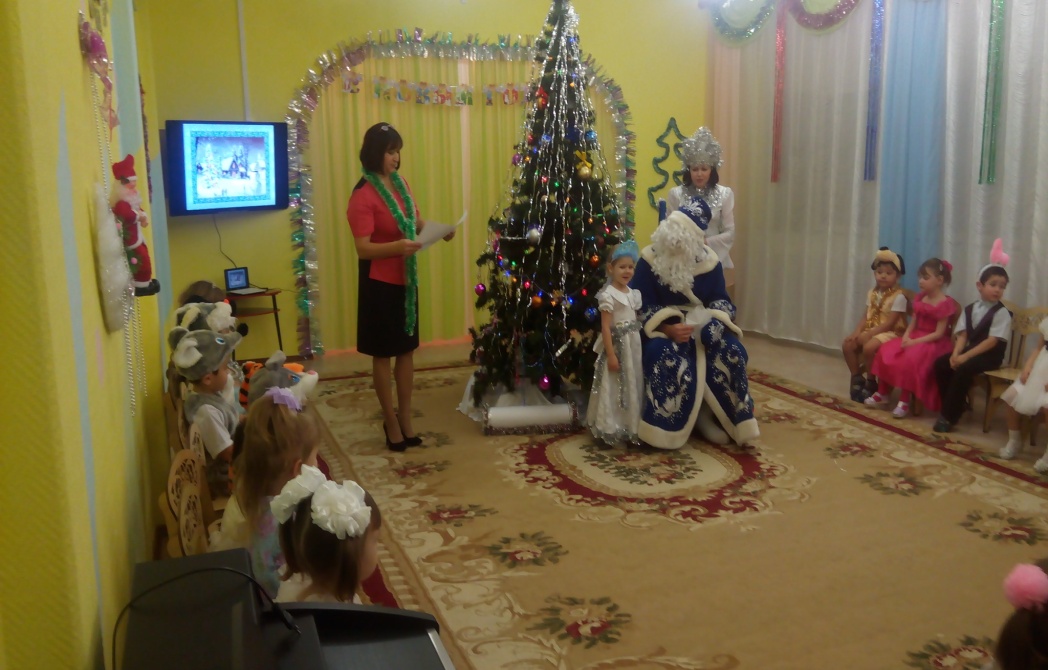 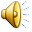 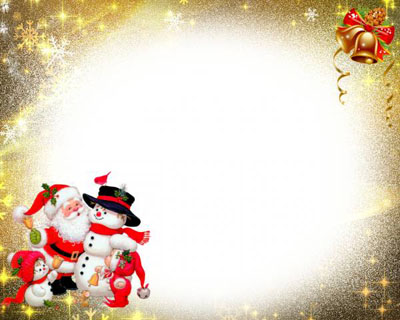 ЧЧто такое новый год,
Это дружный хоровод
Шутки,песни и улыбки
Вот что значит Новый год!
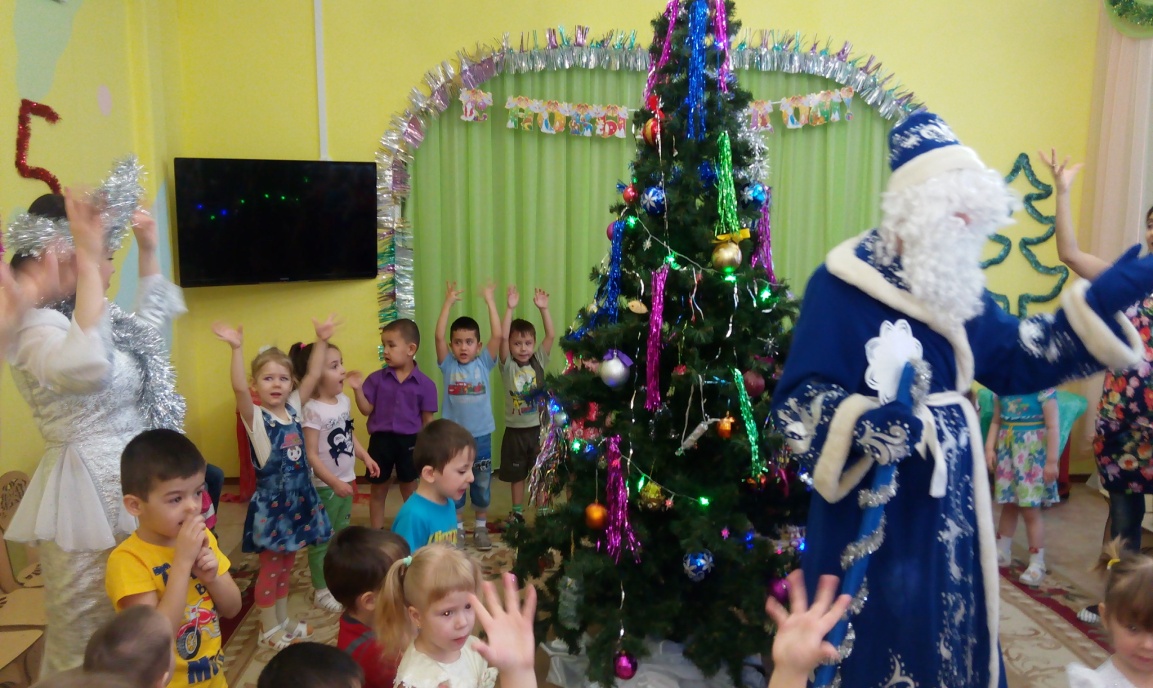 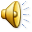 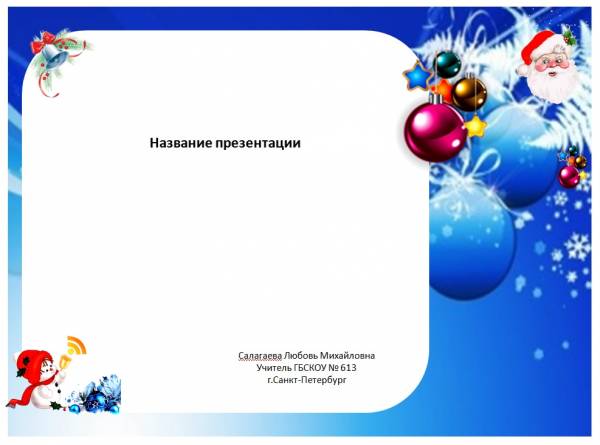 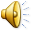 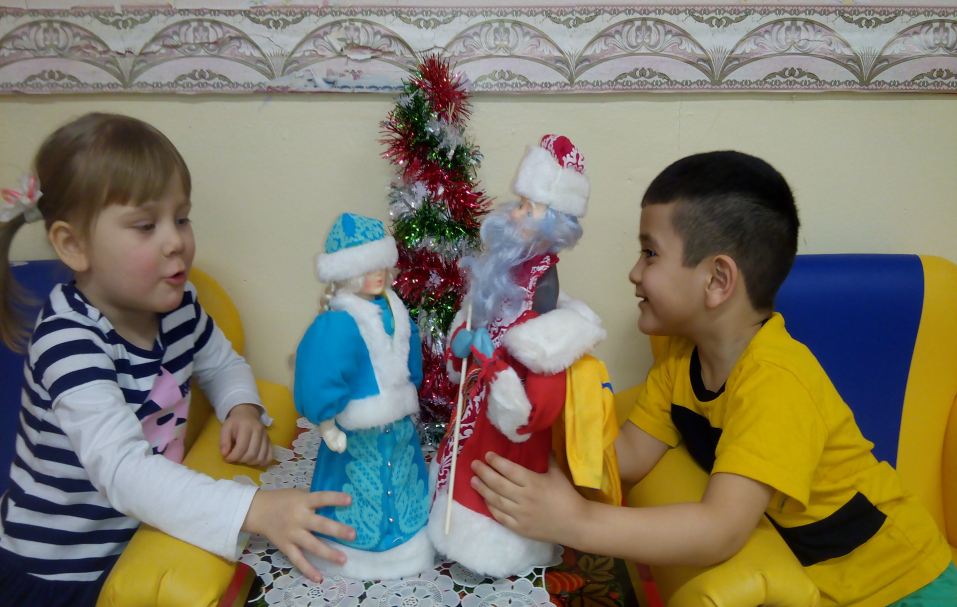 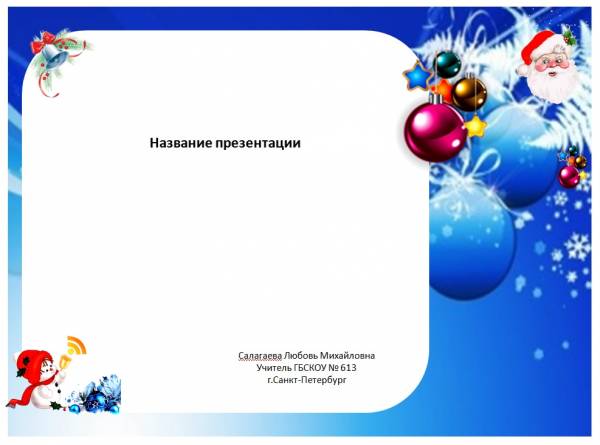 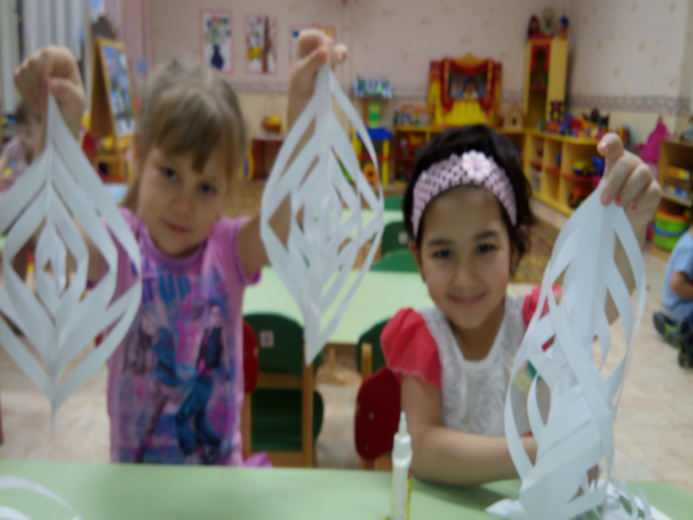 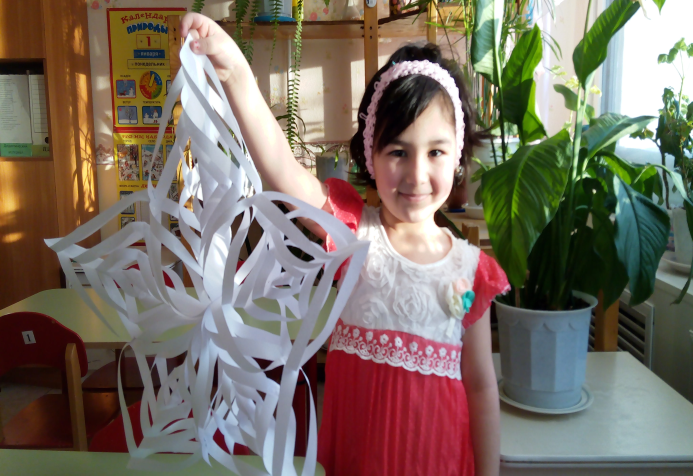 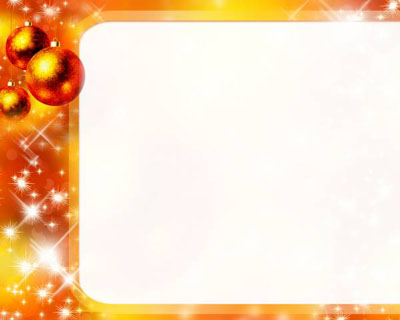 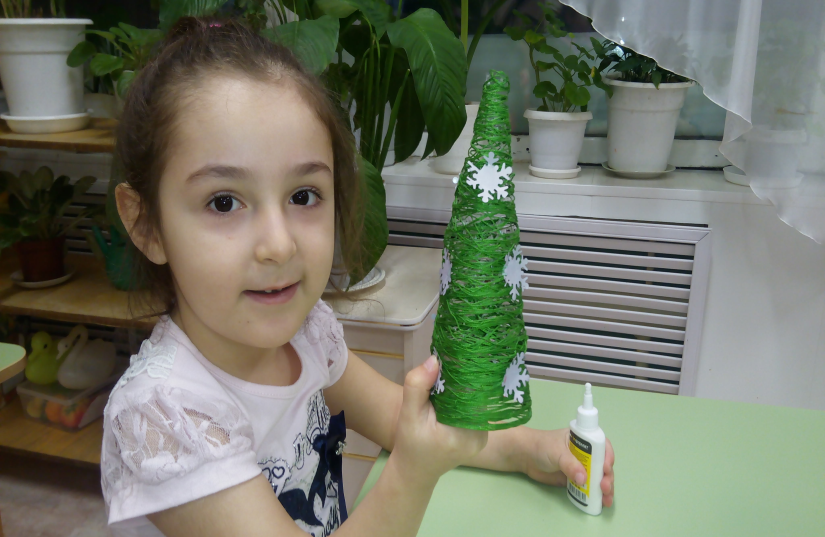 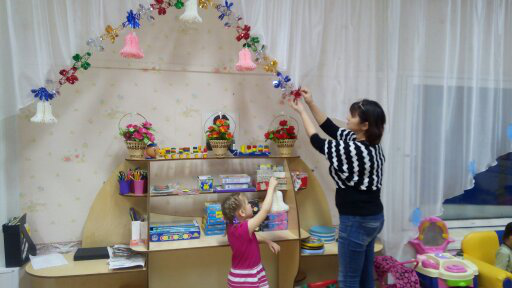 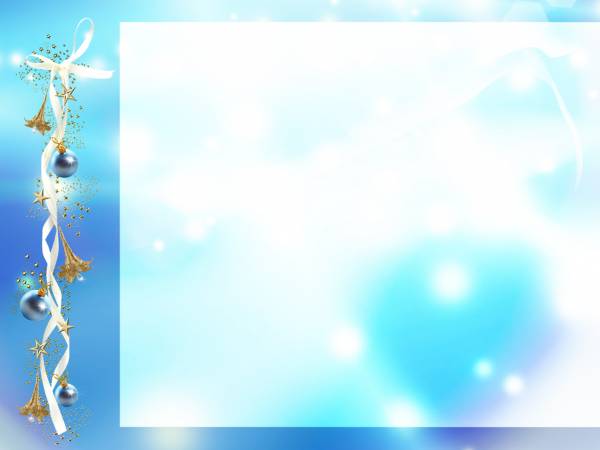 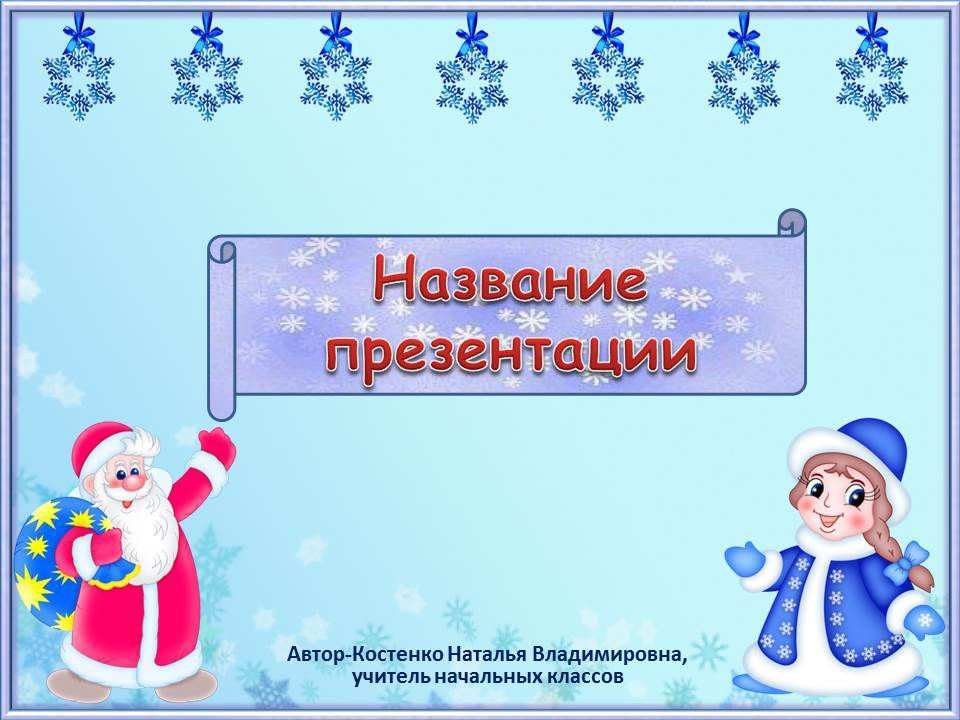 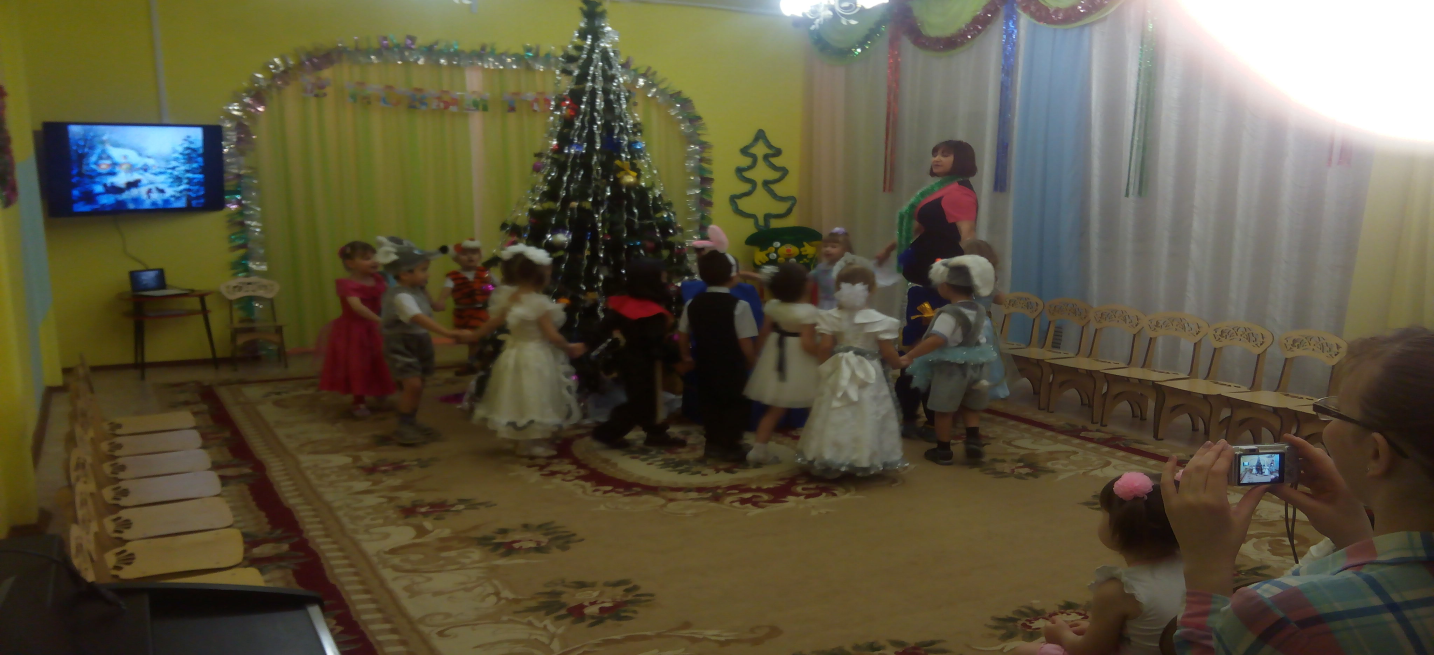 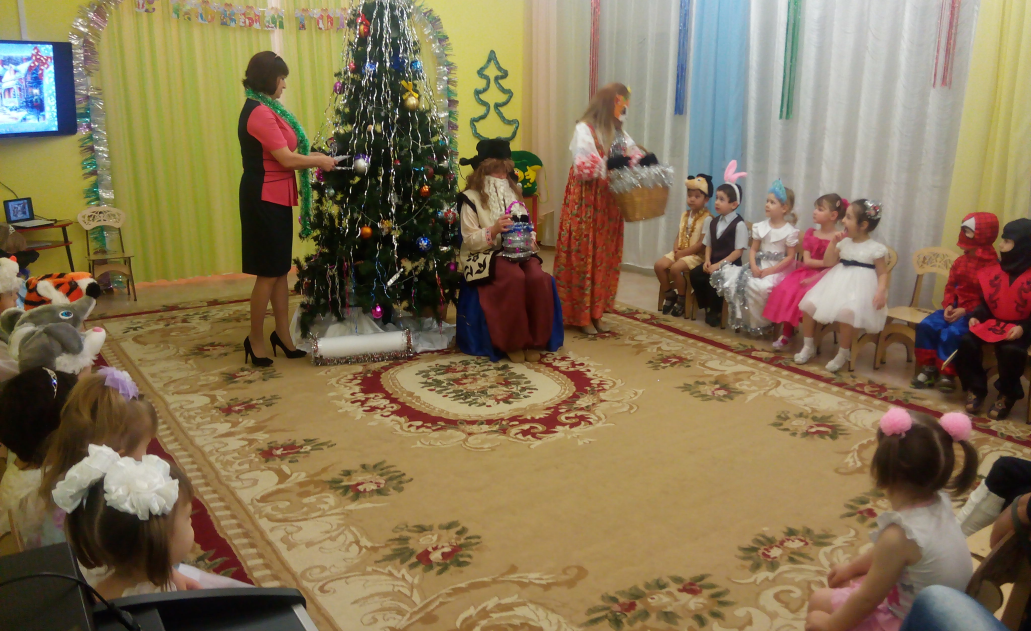 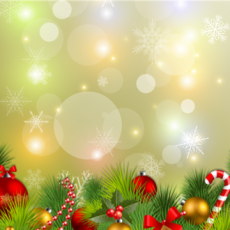 Я принес большой мешок
В нем игрушки , книжки
Пусть встречают хорошо ,
Новый год детишки
Здравствуй дедушка МорозС белой бородоюА подарков ты принес?На новогоднюю елку,а?
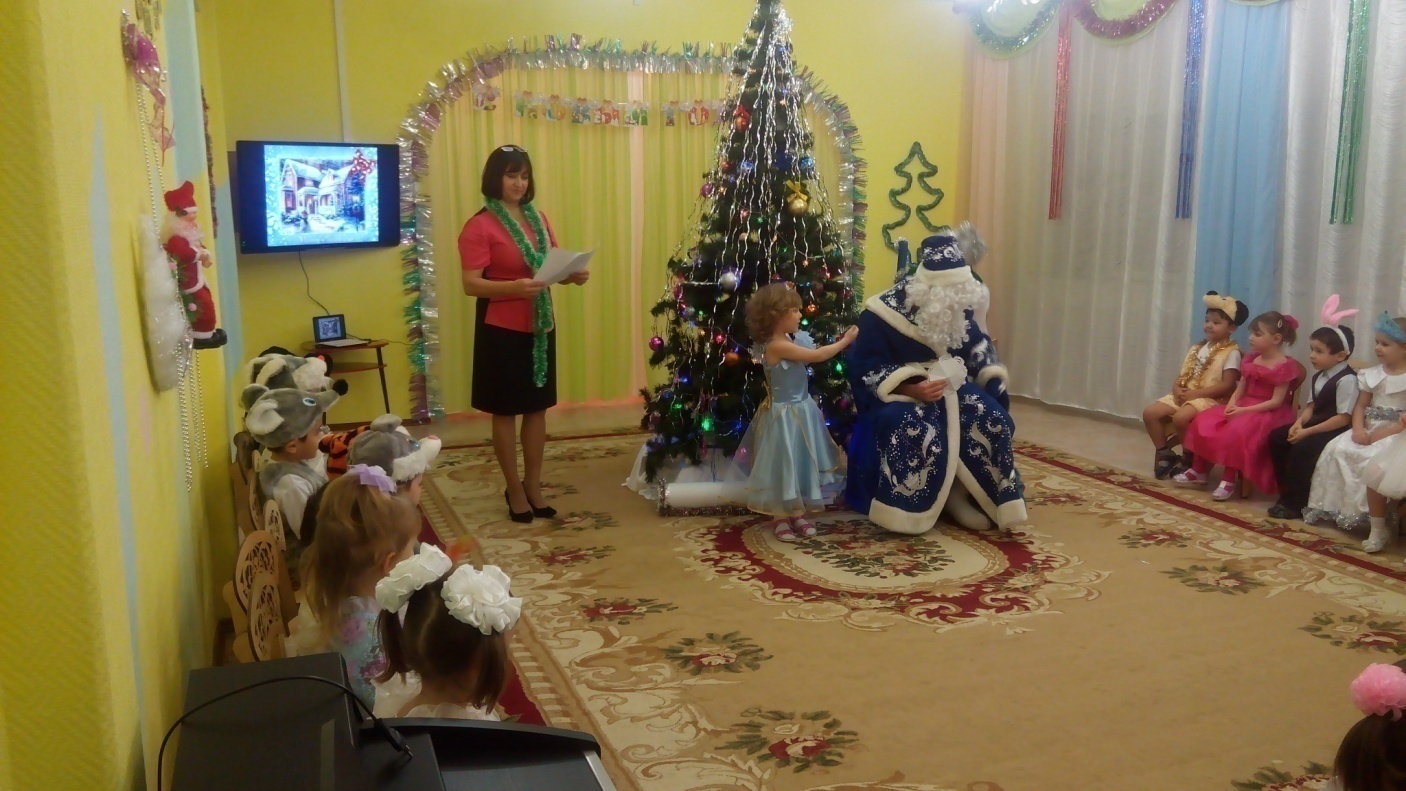 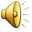 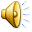 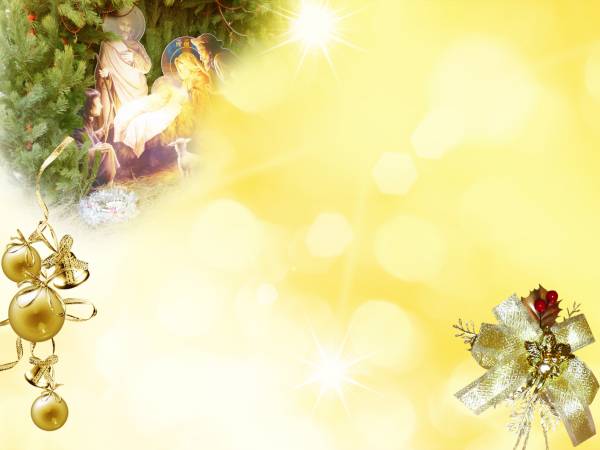 До свидания Новый год
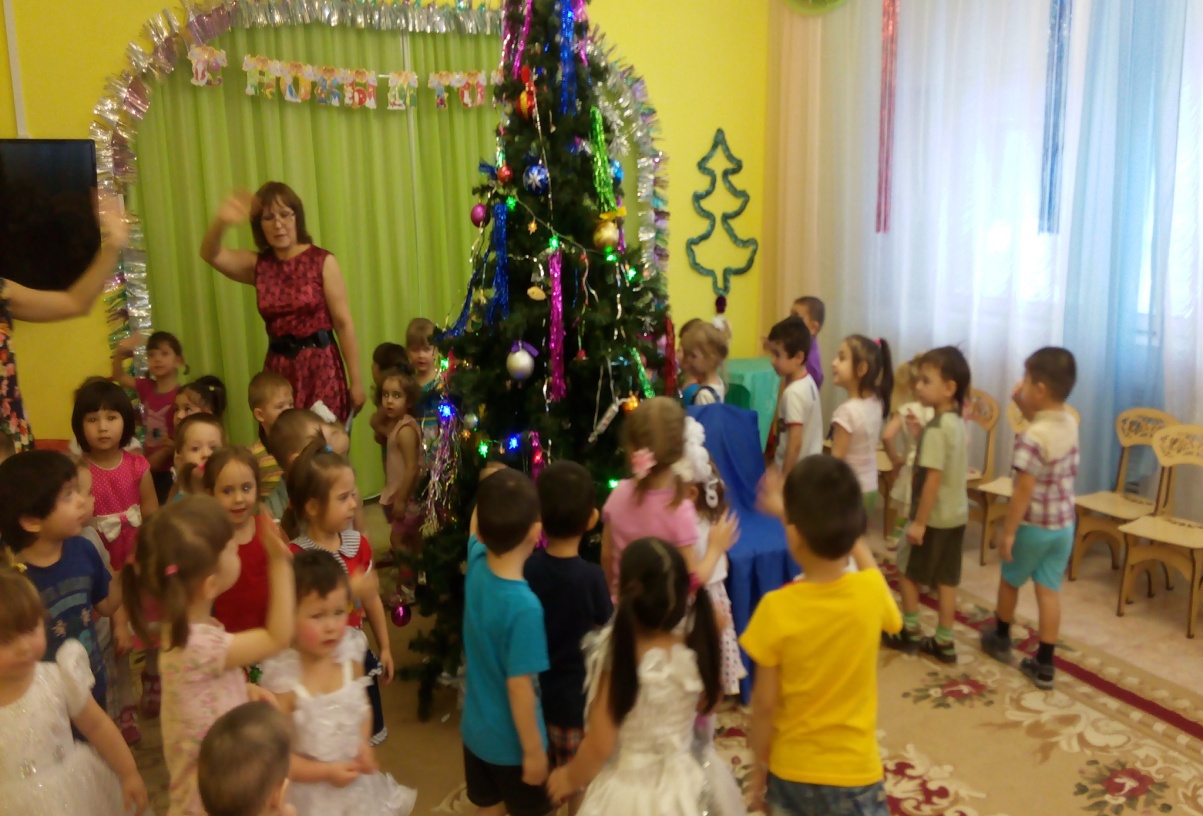 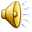 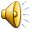 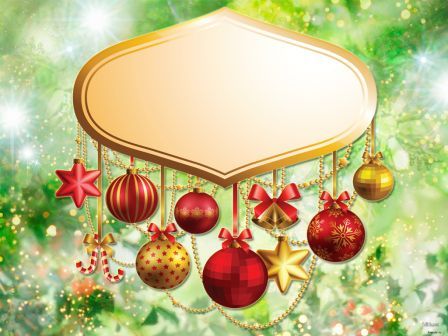 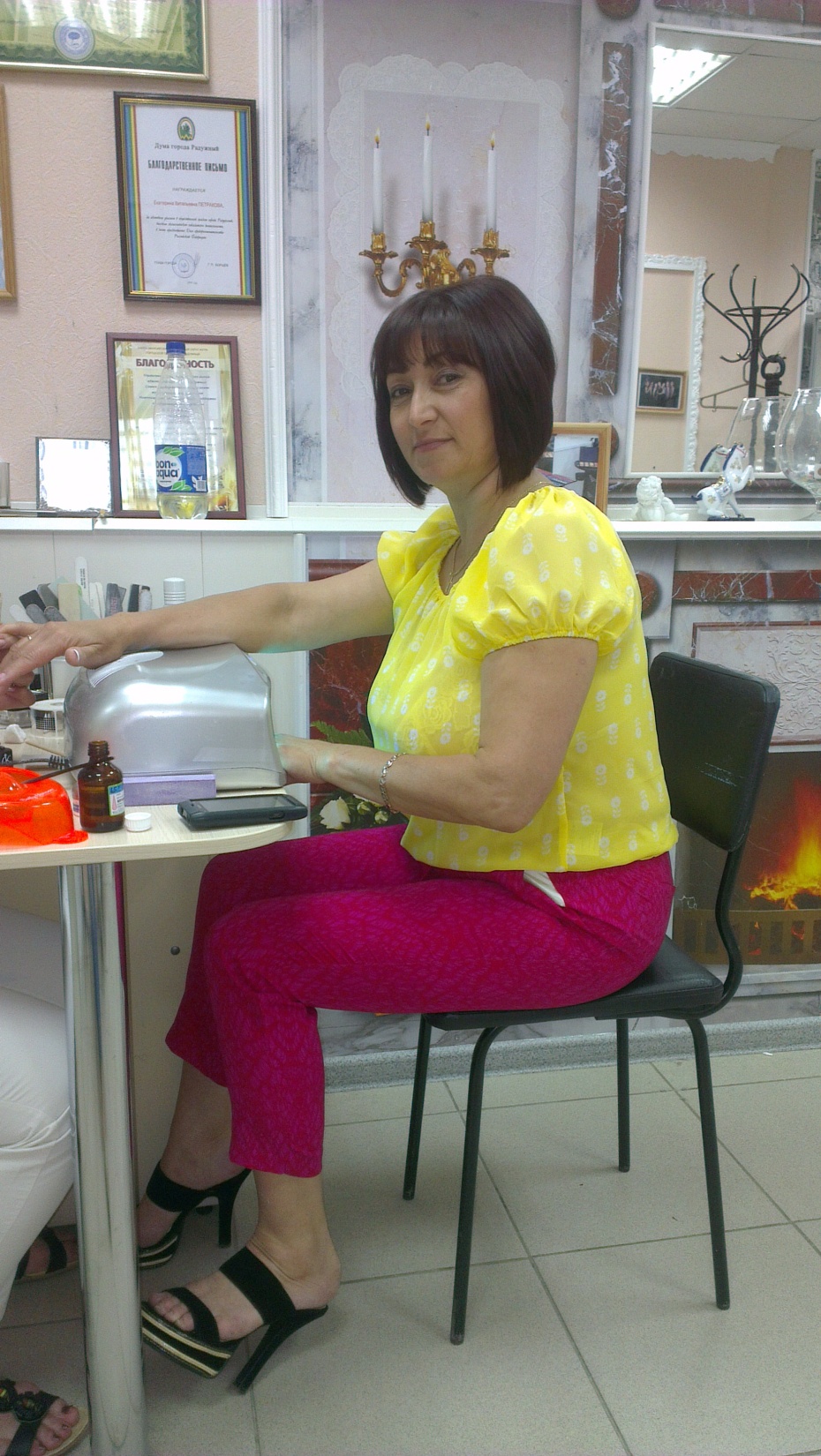 Баширова Альфира Кабировна         Образование высшее, I категорияДолжность: воспитатель, АУ ДОУ ДСОВ№1 «Колокольчик» Стаж работы: 19 лет
Цель моей работы: Жить только ради детей, но и  вместе с детьми, разделяя все их радости и невзгоды.Тема моей презентации: « Что такое Новый год? »Я – разная: веселая, смешная.                             Наш труд хоть кажеться простой,                                   Могу грустить, шутить и песни петь.                 Но, если не КИПЕТЬ ДУШОЙЯ по натуре очень заводная,.                               Не ВОЛНАВАТЬСЯ,не стараться,  Могу я словом, взглядом обогреть.                    УСПЕХА можно не дождаться.
Цель моей работы: Жить только ради детей, но и  вместе с детьми, разделяя все их радости и невзгоды.
Тема моей презентации: « Что такое Новый год? »

Я – разная: веселая, смешная.                             Наш труд хоть кажеться простой,                                   
Могу грустить, шутить и песни петь.                 Но, если не КИПЕТЬ ДУШОЙ
Я по натуре очень заводная,.                               Не ВОЛНАВАТЬСЯ,не стараться,  
Могу я словом, взглядом обогреть.                    УСПЕХА можно не дождаться.